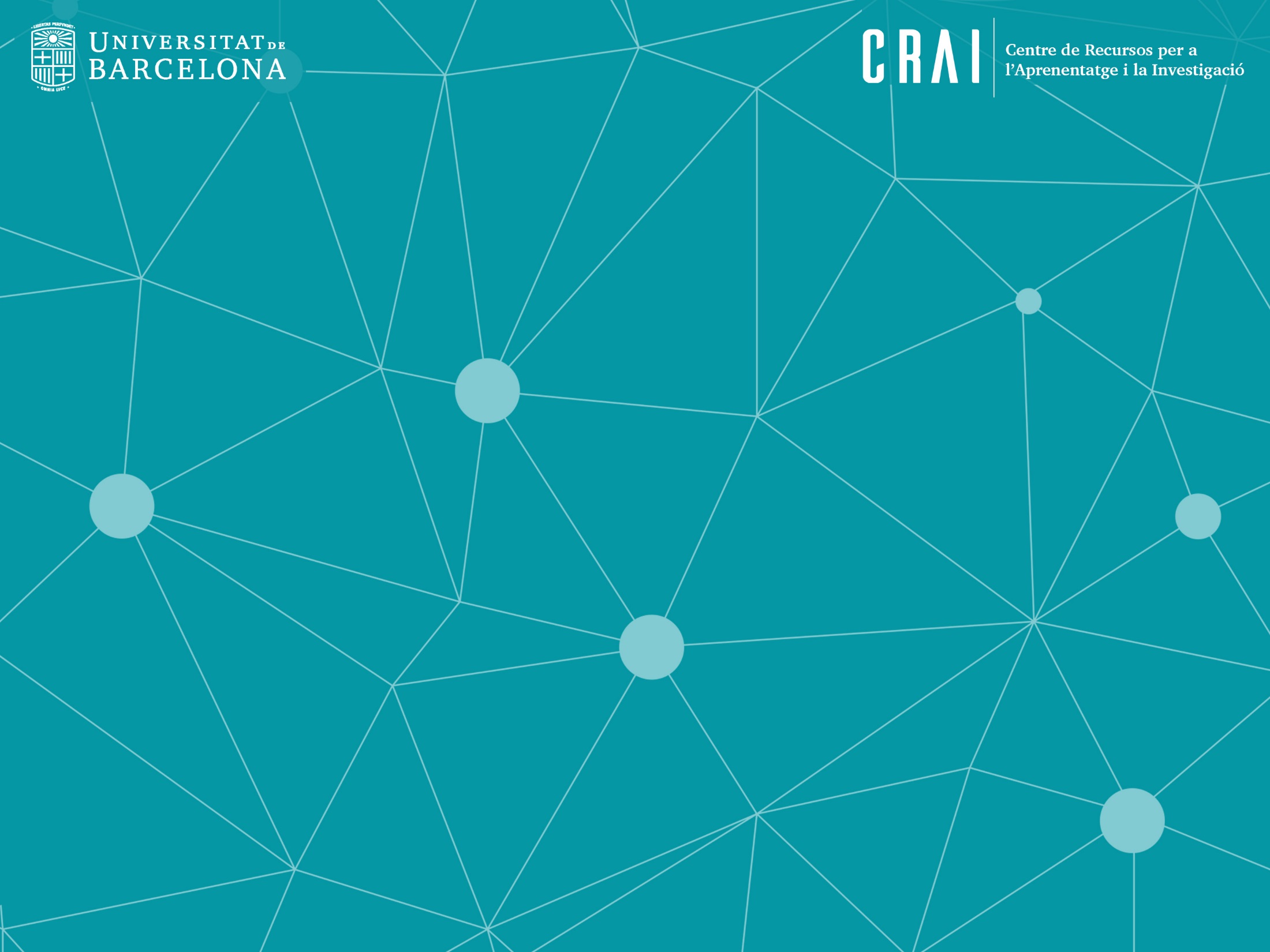 SCIFINDER
Plataforma produïda pel Chemical  Abstracts  Service  (CAS)  que dona accés a la major col·lecció d’informació sobre química, enginyeria química i altres matèries relacionades.

Permet buscar:
Bibliografia per	tema,	autor,	institució, títol	i altres dades	del document (revista, patent, llibre, etc.).
Substàncies per la seva estructura, fórmula, propietats, nom i altres identificadors com el núm. CAS.
Reaccions per l’estructura de qualsevol dels seus components.
2
Accés:
La primera vegada cal registrar-se a través  de la pàgina d’instruccions que proporciona   el CRAI. És necessari utilitzar l’adreça del  correu institucional de la UB (@ub.edu).

Després, s’ha de validar l'accés a SIRE introduint l'identificador i la contrasenya  amb què s'accedeix a les intranets de la UB  (PDI, PAS i MónUB). Vegeu l’accés als  recursos en línia.

Un cop a la pàgina d’accés a Scifinder cal introduir l’usuari i contrasenya creats al registrar-se.
3
Contingut:
Substàncies - CAS Registry:

Més de 123 milions de compostos orgànics, inorgànics, aliatges, organometàl·lics, de coordinació, minerals, mescles,  polímers i sals registrats.
Més de 66 milions de seqüències de proteïnes i àcids nucleics registrats.
Cobertura des de 1800.
La fitxa de les substàncies registrades pot incloure nom, sinònims, CAS RN, dades de propietats experimentals i calculades, estructura, mètodes sintètics, espectres, informació comercial i reguladora, referències, etc.
4
Contingut:
Reaccions - CASREACT:

Més de 93 milions de reaccions, 79 milions de reaccions d’una o més etapes i 14 milions de mètodes sintètics  amb especial èmfasi en síntesi orgànica.
S’inclouen reaccions d’organometàl·lics, síntesi de  productes naturals i biotransformacions.
Cobertura des de 1840.
Dona informació sobre condicions de reacció, rendiment i catalitzadors.
5
Contingut:
Referències - CAplus:

Més de 44 milions de referències provinents de 50.000 revistes científiques, llibres, ponències de conferències,  tesis i patents provinents de 60 oficines de patents.
Cobertura des de 1907, de qualsevol branca de la  química, enginyeria química i d’altres matèries    relacionades com biomedicina, ciència de materials i ciències agrícoles.
Proporciona resums en anglès de publicacions escrites en més de 50 idiomes diferents i provinents de 180 països.
Des de 1997 inclou dades sobre referències citades de revistes, conferències i patents.
6
Contingut:
També inclou:

Informació de catàlegs i proveïdors de substàncies comercials.
Inventaris i llistes regulatòries de diferents països.
Publicacions de indústries químiques.
Estructures de Markush provinents de més de 472.000 patents.
Medline, la base de dades d’informació biomèdica produïda per la NLM (National Library of Medicine) amb  cobertura des de 1949 i més de 17 milions de referències.
7
Cerca de referències
Formulari per a la   cerca de referències  per tema. S’ha de   posar una frase   que identifiqui el tema de cerca.
És possible limitar la cerca a priori.
Diferents opcions per la cerca de referències: tema, autor, empresa, dades de la revista, dades de la patent...
8
Resultats de la cerca de referències
Articles que citen aquest document.
Duplicats eliminats de Medline.
Número de referències obtingudes.
Accés al text complet.
Els resultats es poden analitzar per diferents camps, obtenint el corresponent histograma.
Opcions per refinar la cerca.
9
Resultats de la cerca de referències
Accés al text complet.
Els resultats es poden exportar a qualsevol gestor de bibliografia amb format ris o gravar-los com a pdf o rtf, entre d’altres possibilitats.
Registre d’un document amb totes les dades disponibles.
10
Cerca de substàncies
Es poden cercar substàncies per estructura química, estructura de Markush, fórmula molecular, número CAS, nom químic i nom comercial.
Opcions per a limitar la cerca.
11
Resultats de la cerca de substàncies
A cadascuna de les substàncies li correspon una fitxa.
Opcions per analitzar o refinar la cerca.
12
Resultats de la cerca de substàncies
L’opció export permet gravar els resultats.
Registre d’una de les substàncies amb totes les dades disponibles.
13
Cerca de reaccions
La cerca es fa dibuixant qualsevol dels components de la reacció, no és necessari dibuixar-los tots.
Només es pot cercar per estructura..
Opcions per limitar la cerca.
14
Resultats de la cerca de reaccions
Opcions per analitzar o refinar la cerca.
Des del 2005 s’inclou el procediment experimental.
15
Resultats de la cerca de reaccions
L’opció export permet gravar els resultats.
Registre d’una reacció amb totes les seves dades, incloses les bibliogràfiques.
16
SciPlanner
Permet dissenyar, organitzar i treballar amb les pròpies rutes sintètiques.
Llibreria: On van a parar les referències, substàncies i reaccions enviades des dels resultats de les cerques fetes a SciFinder.
Tutorial en vídeo
Informació al blog de la biblioteca
Zona de treball.
17
SciPlanner
La informació es pot exportar en diferents formats.
Es poden afegir a l’esquema les referències d’on s’han tret les reaccions.
Dades de la reacció 1.
18
Altres funcionalitats:
Els registres de Medline contenen des d’abril de 2011 les cites de  cada document, això permet ampliar la cerca a través de la  bibliografia dels documents.
A Preferences es pot marcar l’opció Automatically remove duplicates Medline answers per a eliminar directament els duplicats entre les bases de dades CAS i Medline.
Es possible afegir etiquetes i comentaris personals (Tags, comments) als registres i compartir-los. Els tags es poden cercar a Explore References.
Les estructures dibuixades a ISIS/Draw es poden copiar i pegar
directament a l’editor d’estructures de SciFinder.
Els usuaris de ChemDraw poden fer directament la cerca a la interfície de ChemDraw i veure els resultats a SciFinder.
Es pot accedir amb qualsevol Smartphone.
19
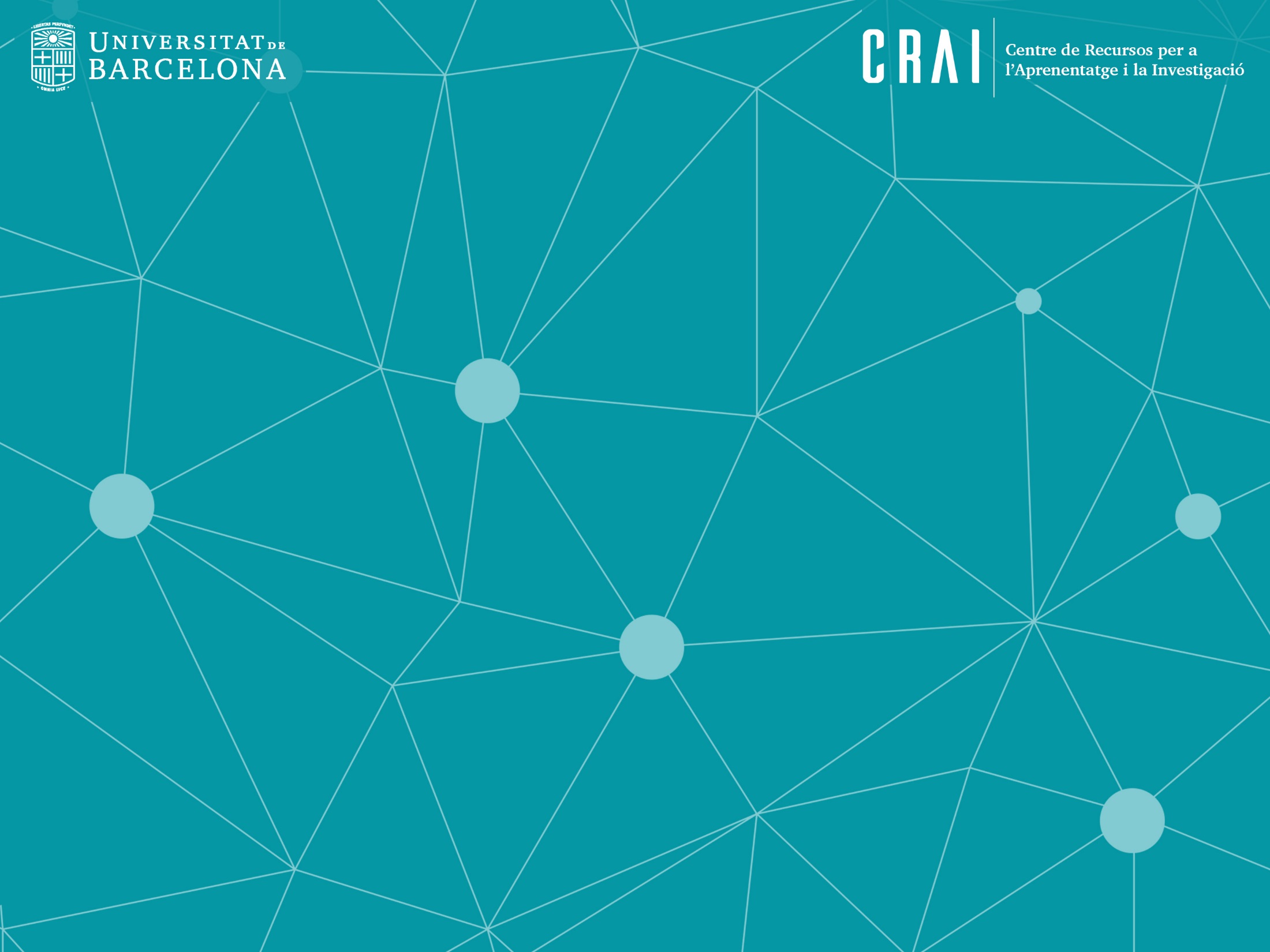 Moltes gràcies!
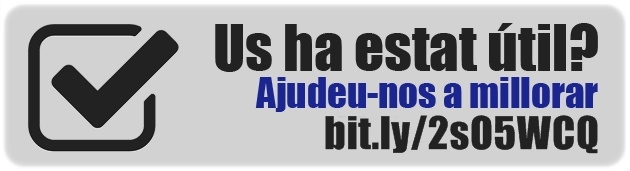 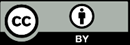 © CRAI Universitat de Barcelona, curs 2018-19